МУНИЦИПАЛЬНОЕ КАЗЕННОЕ УЧРЕЖДЕНИЕ ГОРОДА НОВОСИБИРСКА «ГОРОДСКОЙ ЦЕНТР ПСИХОЛОГО-ПЕДАГОГИЧЕСКОЙ ПОДДЕРЖКИ МОЛОДЕЖИ «РОДНИК», ОСНОВНОЙ ОТДЕЛ «ВИТА»Территориальная служба примирения
Авторы: медиатор, педагог-психолог 
Кузнецова Александра Михайловна
Территориальная служба примирения
Цель: Активное развитие медиации в Новосибирске.
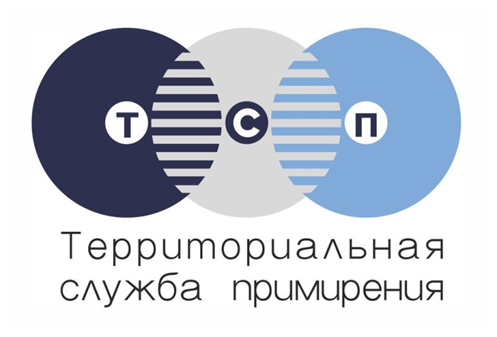 Территориальная служба примирения
Задачи:
1) Проведение информационных лекций, семинаров и семинаров-практикумов.
2) Участие в конференциях на тему конфликтов и медиации в Новосибирске.
3) Проведение медиативных сессий на базе МКУ «Родник» ОО «Вита» по решению конфликтов.
4) Создание информационных брошюр о медиации, конфликтах.
Видеоконференцсвязь, посвящённая Всероссийскому Дню 
правовой помощи детям «Служба школьной медиации». 
(Правительство Новосибирской области)
В конференции приняли участие 31 район Новосибирской области. Цель данного семинара: обмен опытом работы с подростками с помощью процедуры медиации.
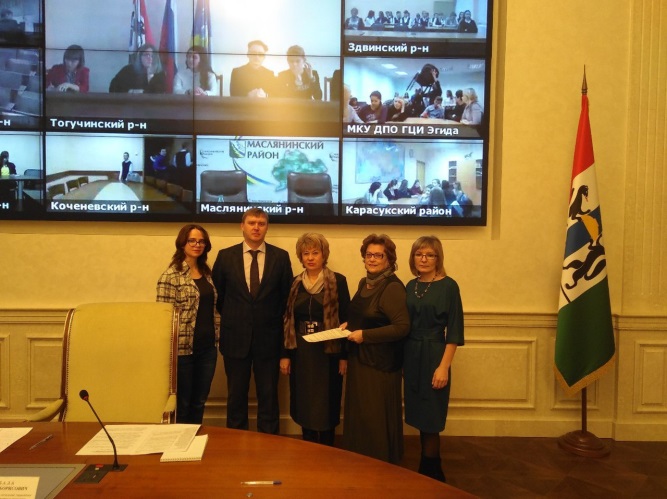 Департамент образования мэрии города Новосибирска 
совместно с МКУ ДПО «Городской центр образования и здоровья «Магистр»
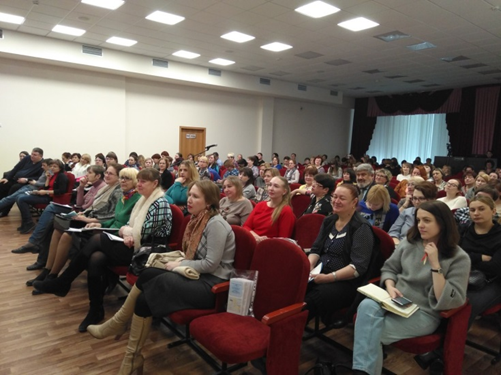 Семинар: «Медиация в школе». 
(МКУ «Родник» ОО "Алиса")
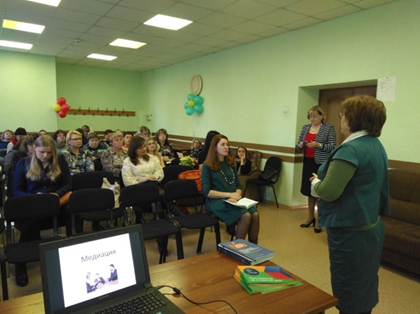 Семинары по теме: «Основы управления конфликтом» 
(СП "Альтернатива" МКУ ГОМЦМП "Стратегия")
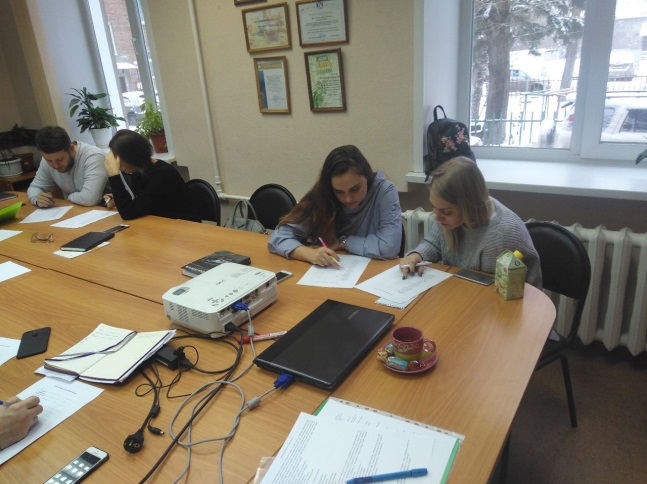 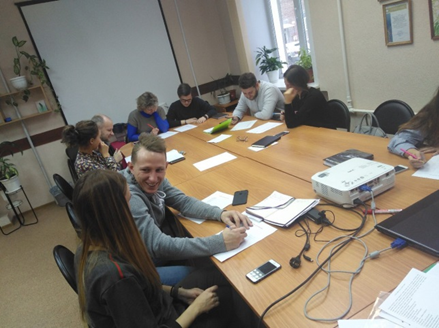 Семинар-практикум «Медиация в образовании» Детский сад № 100
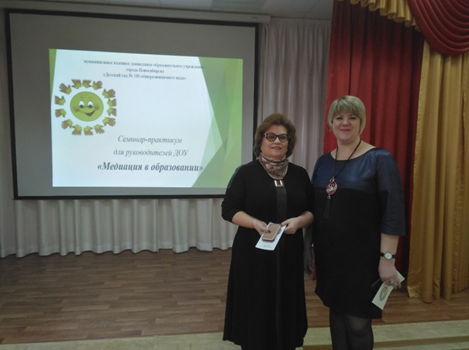 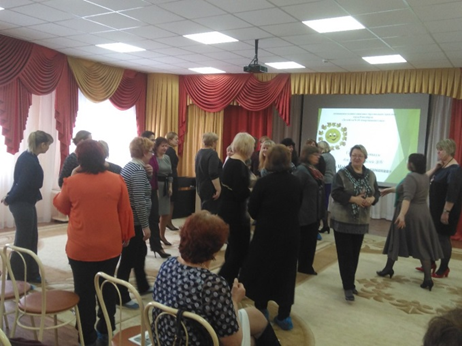 Семинары по медиации «Создание служб примирения» (МКУ «Жемчужина», «Тёплый дом», «Созвездие»)
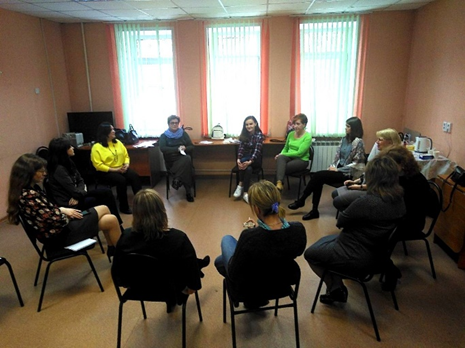 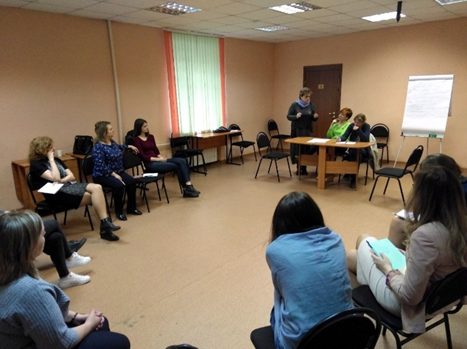 Семинар «Практическая медиация» 
и «Ведение общественной конференции»
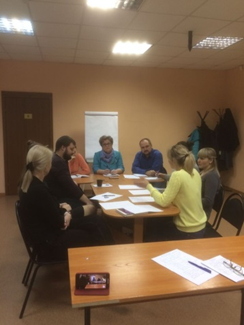 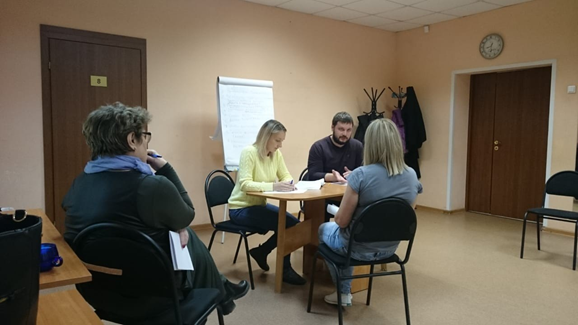 Семинар-практикум 
«Методы работы с агрессией у подростков» 
(Студенты 3 курса НГПУ)
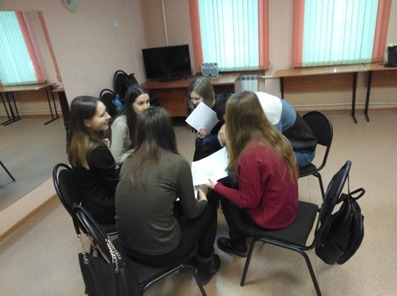 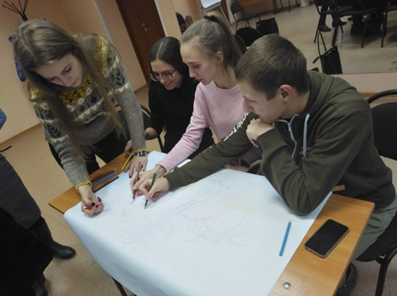 Семинар-практикум «Медиация в работе психолога»
(Студенты 5 курса СибАГС)
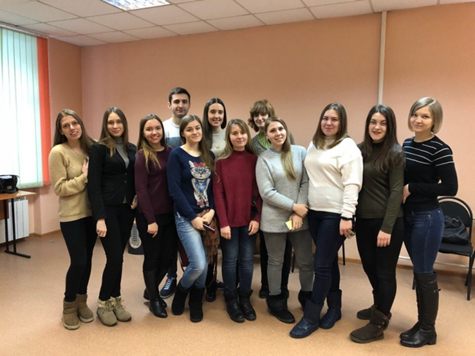 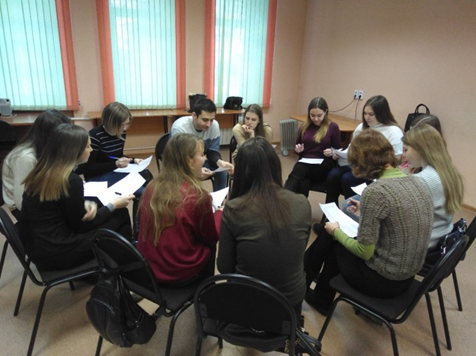 Медиация в школе.
 Работа с конфликтами в 5 классе МБОУ СОШ № 51
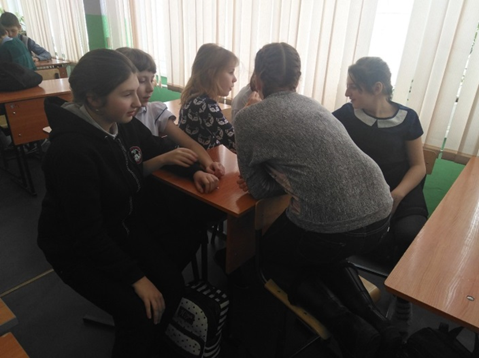 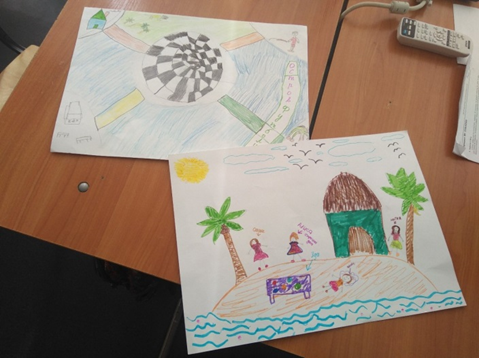 Групповые мероприятия и заседания в рамках проекта 
«Территориальная служба примирения»
Групповые мероприятия и заседания в рамках проекта 
«Территориальная служба примирения»
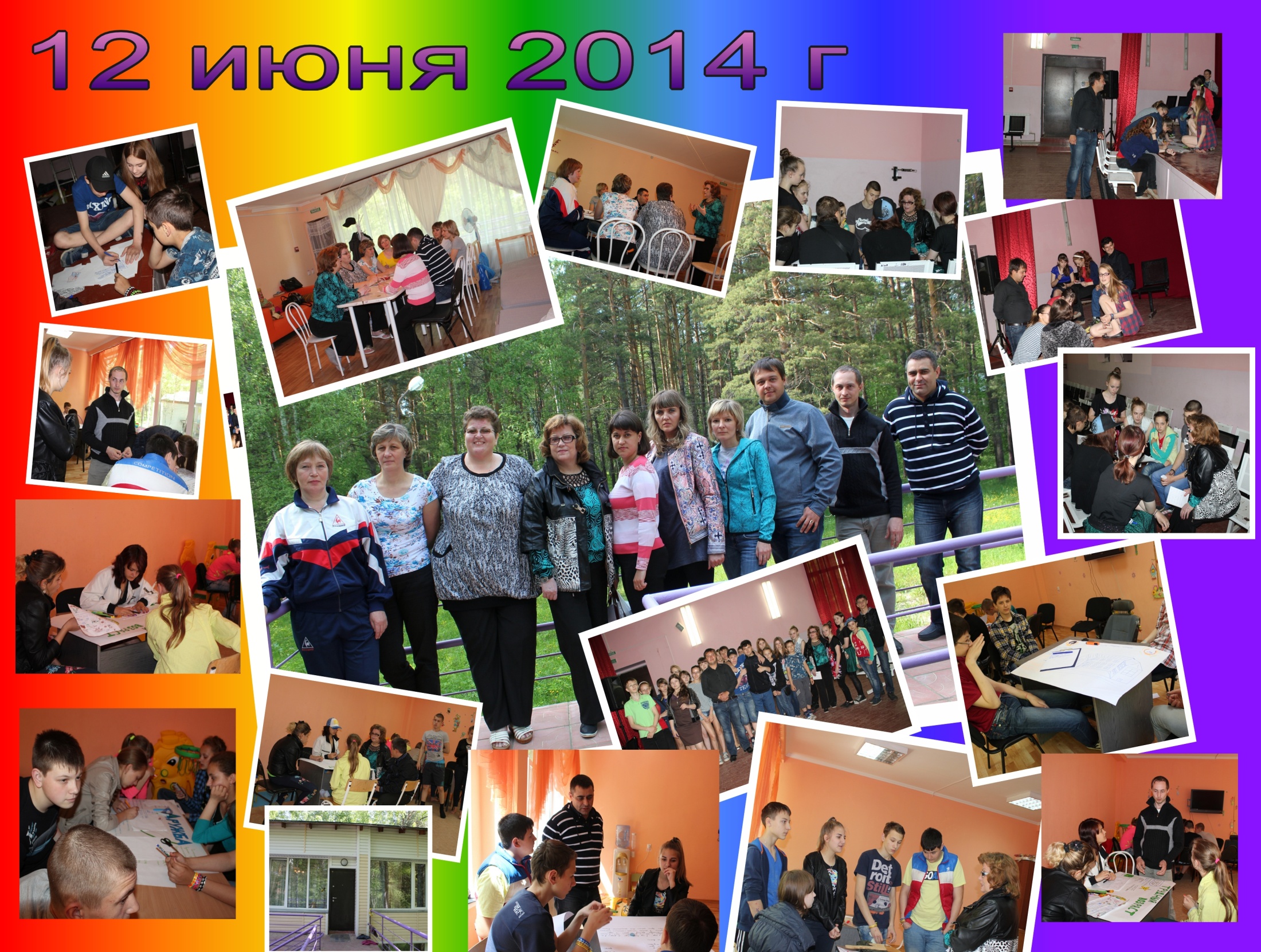 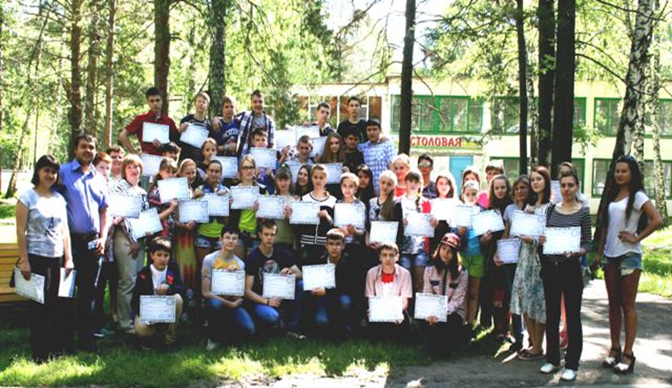 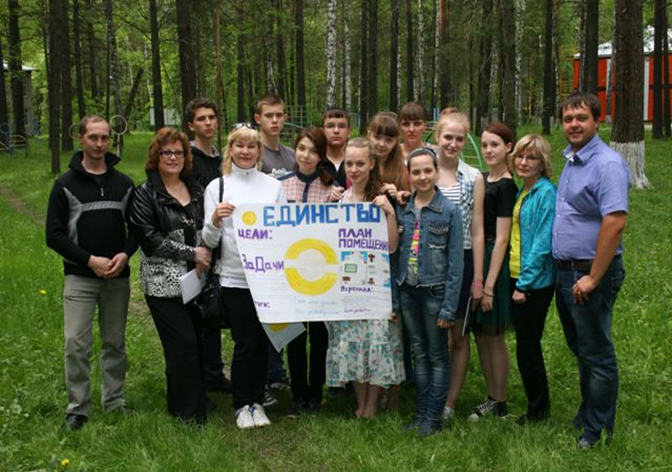 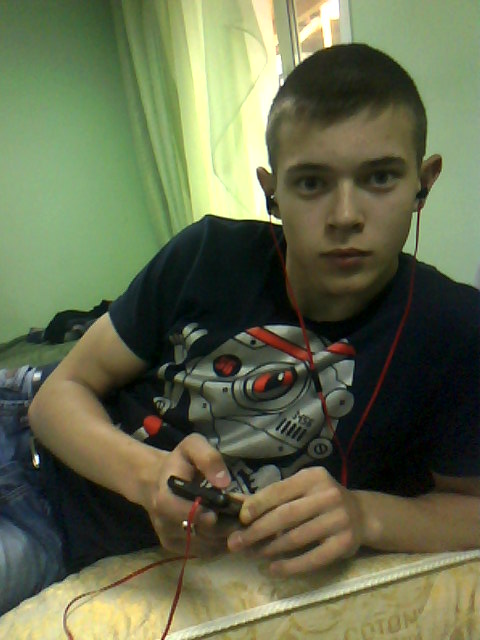 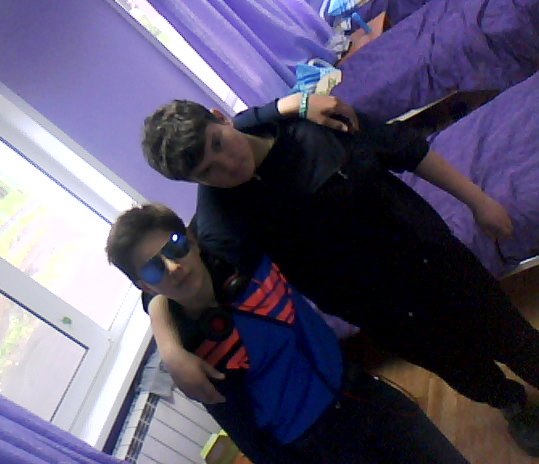 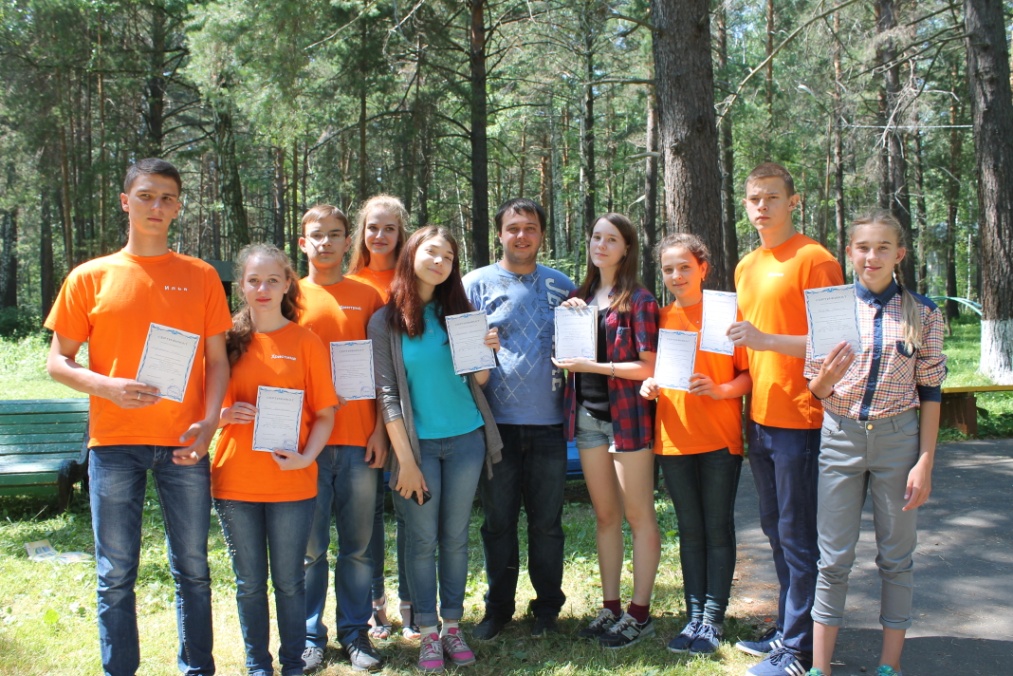 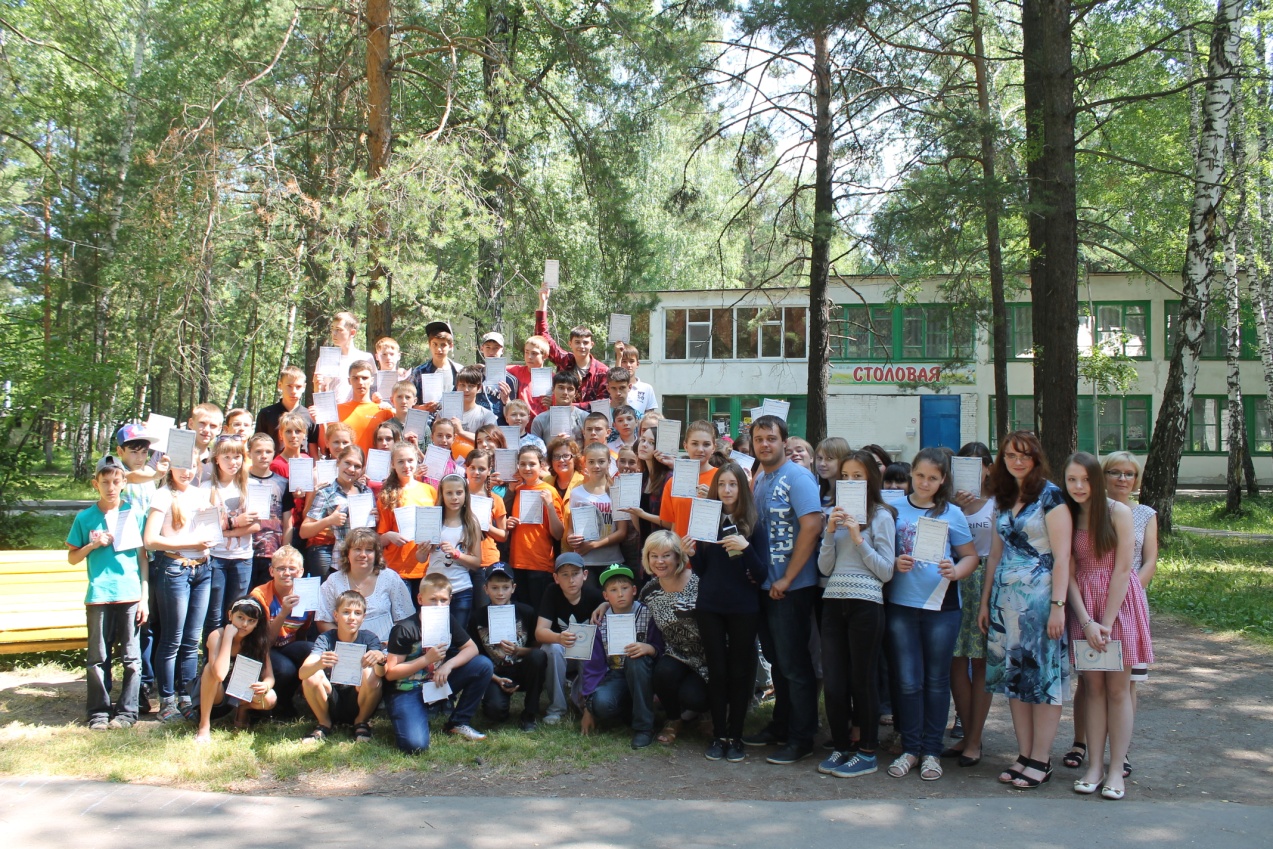 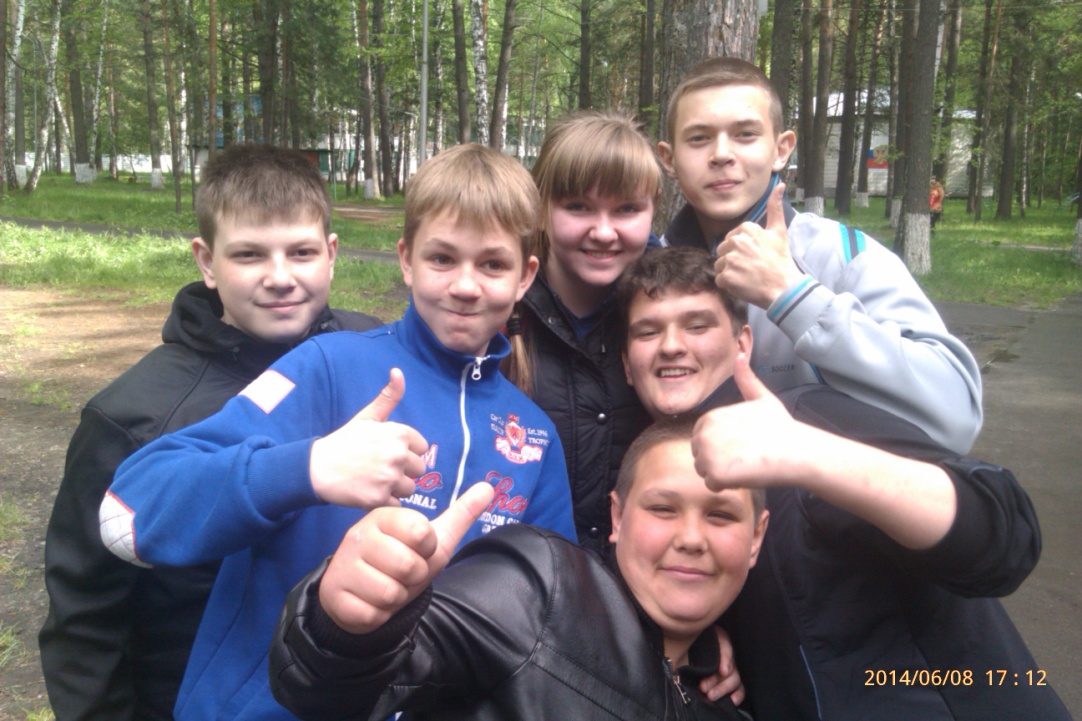 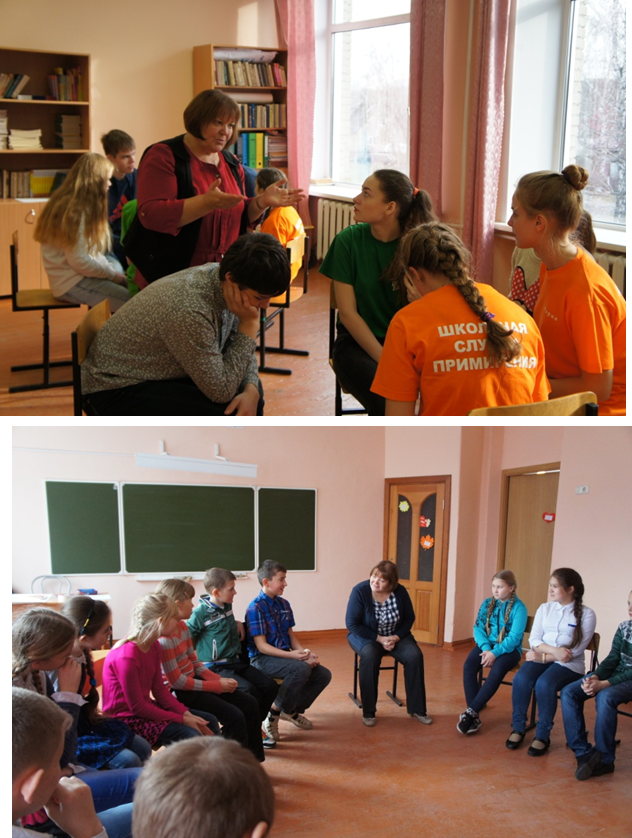 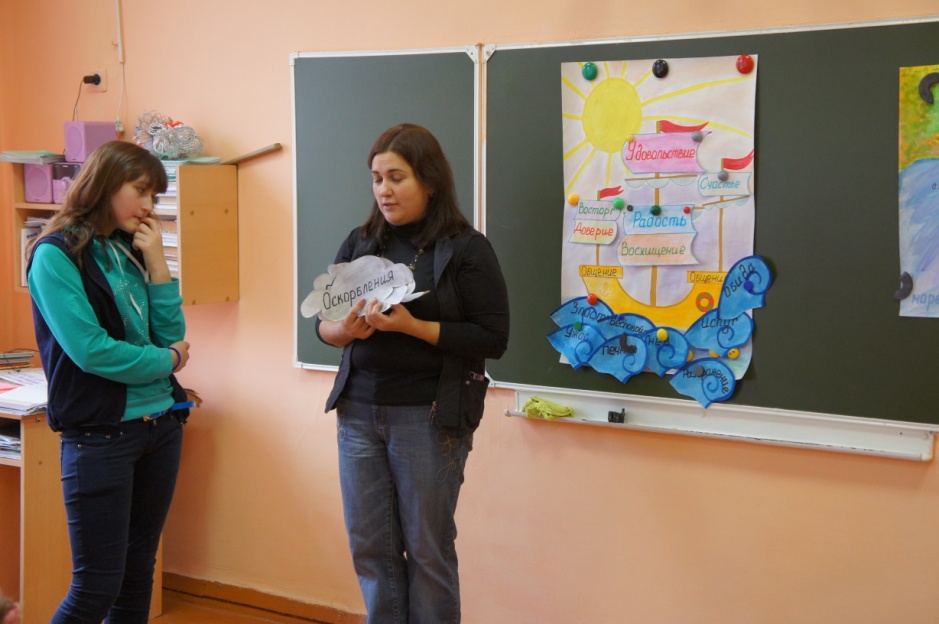 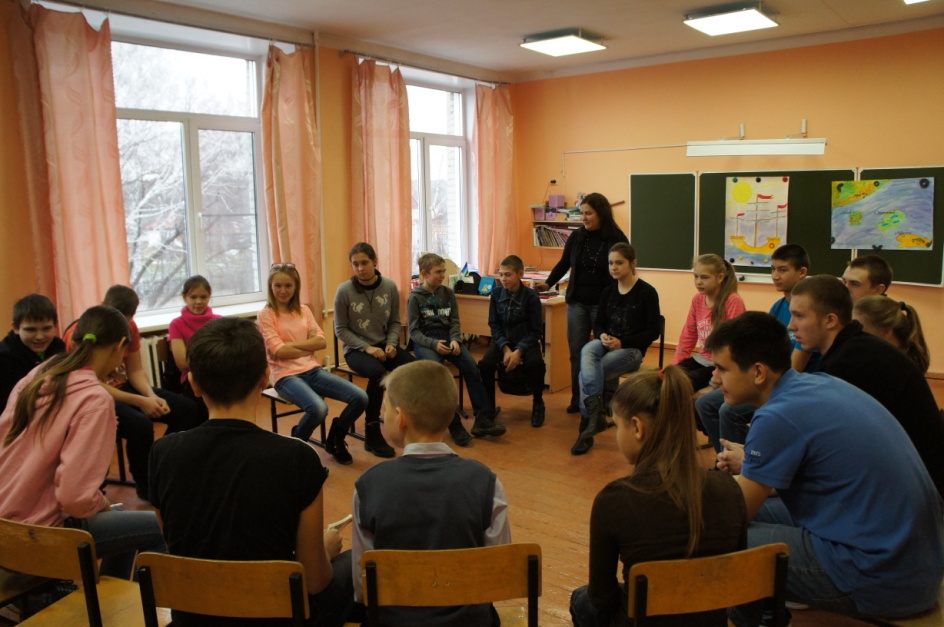 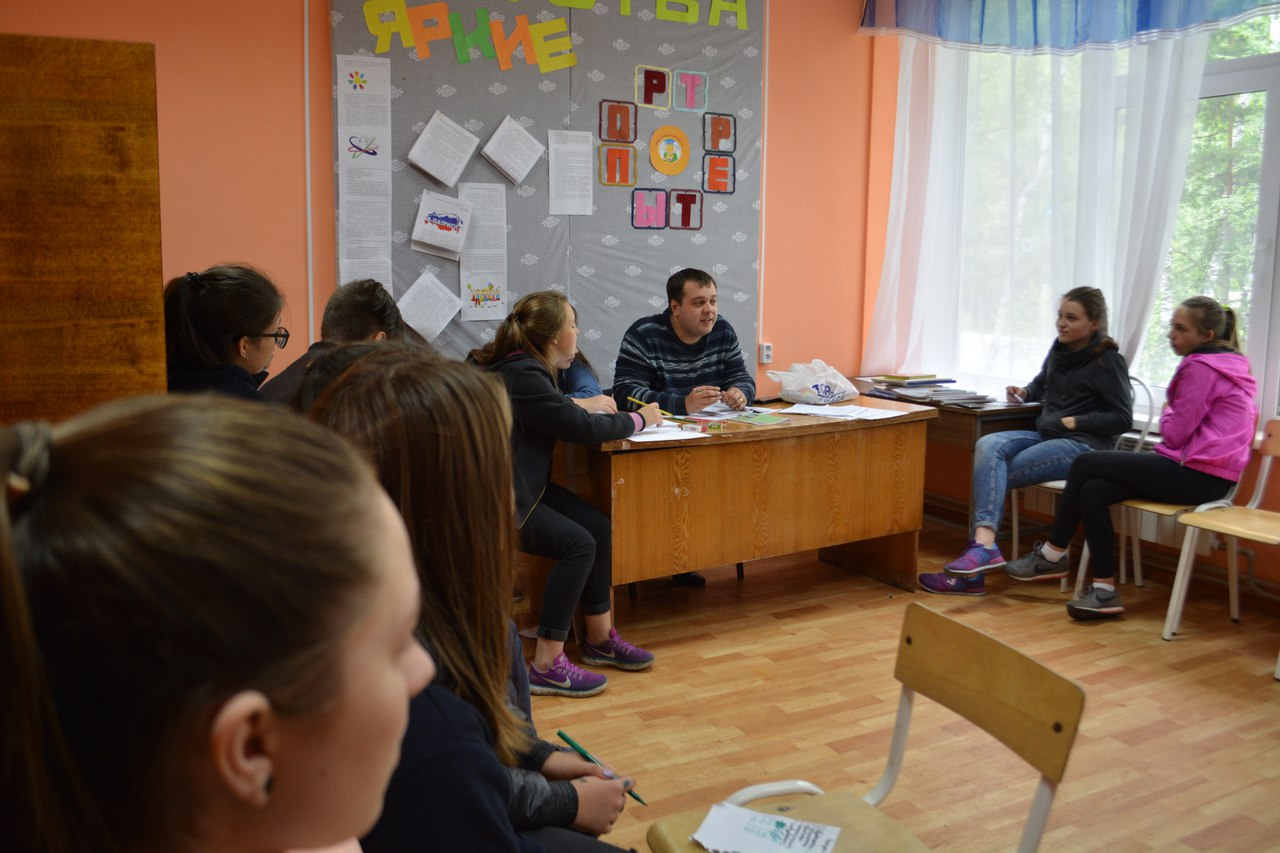 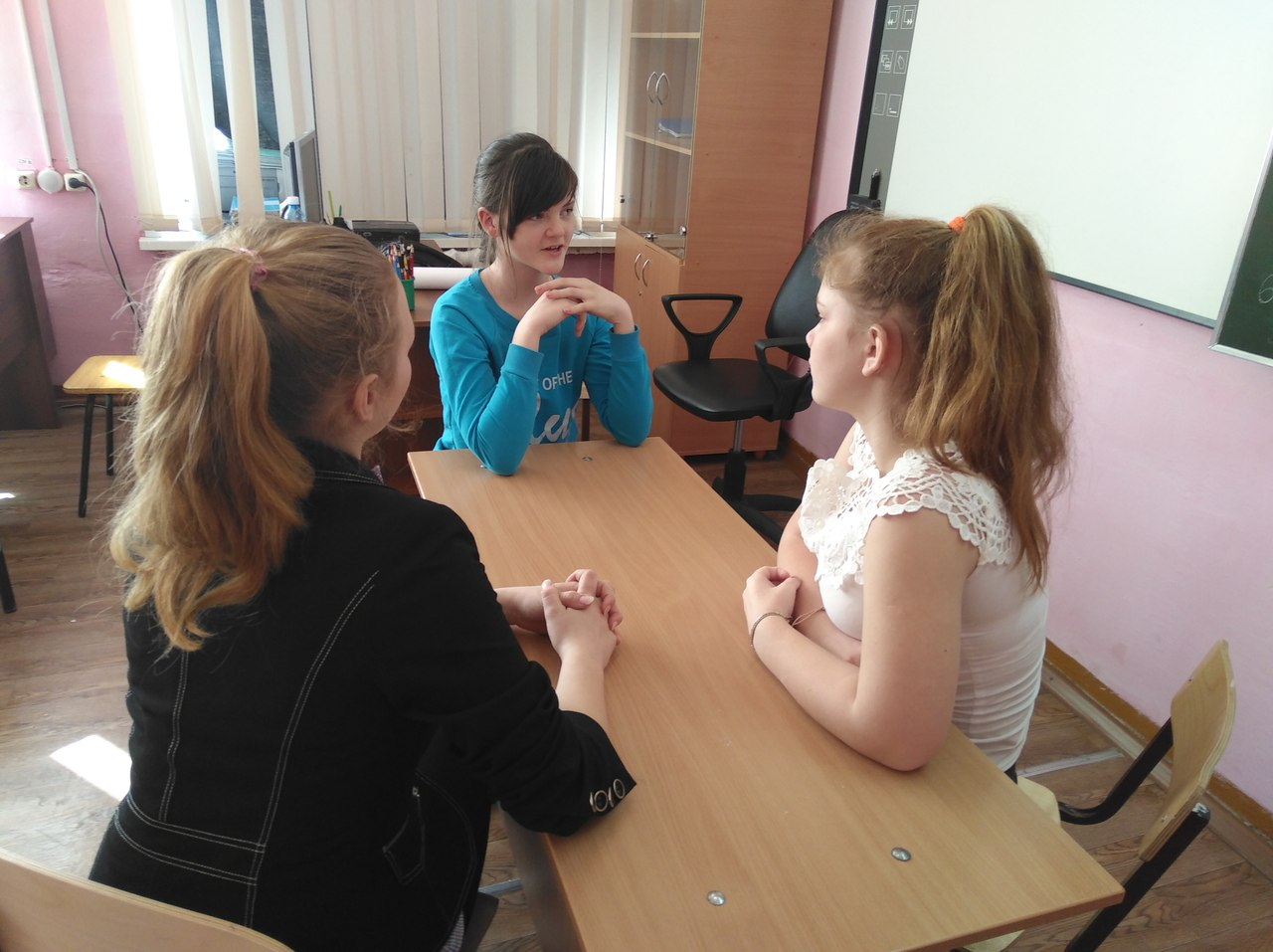 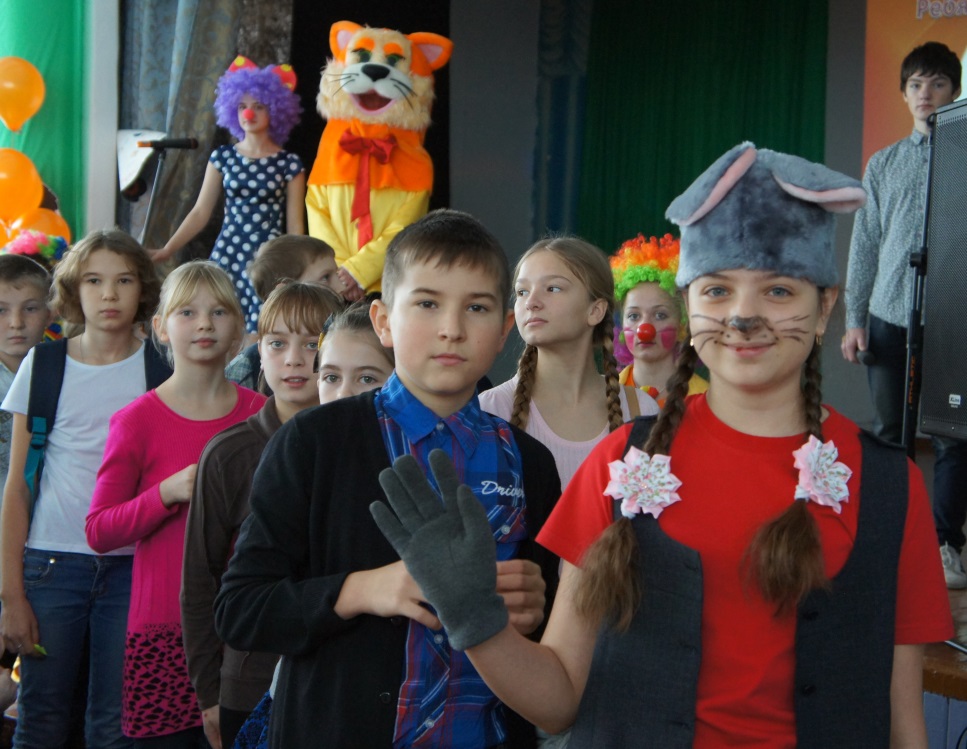 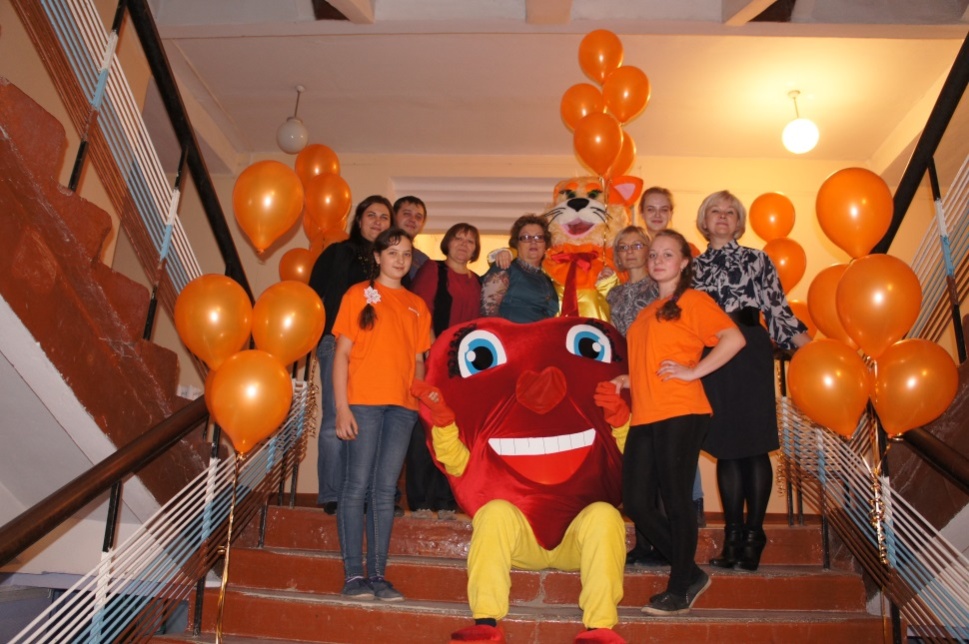 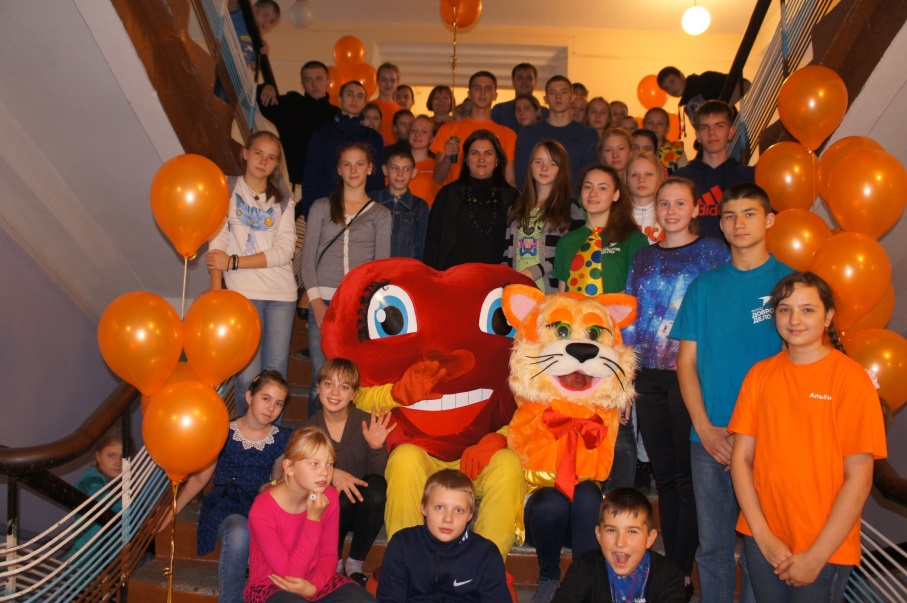 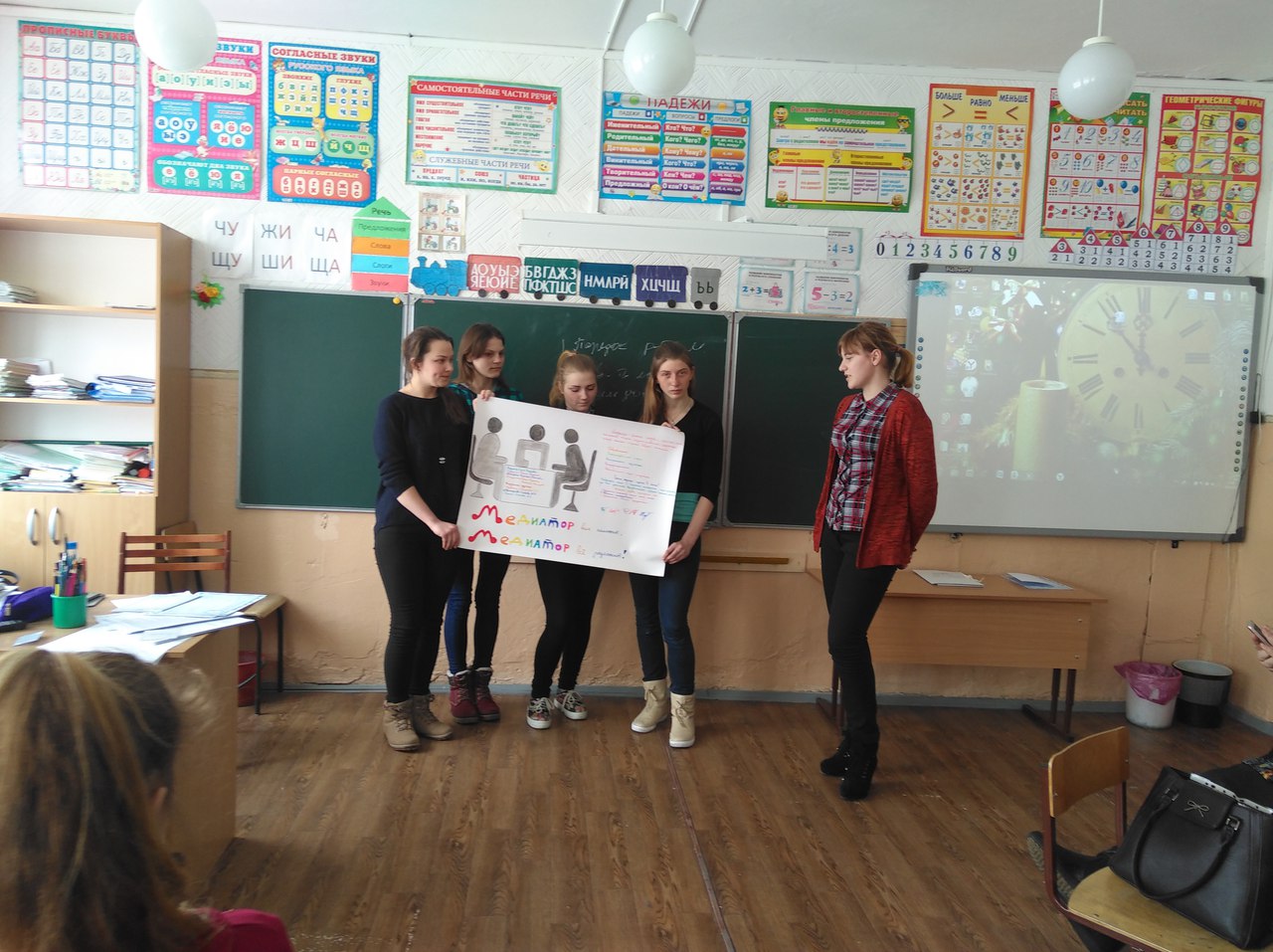 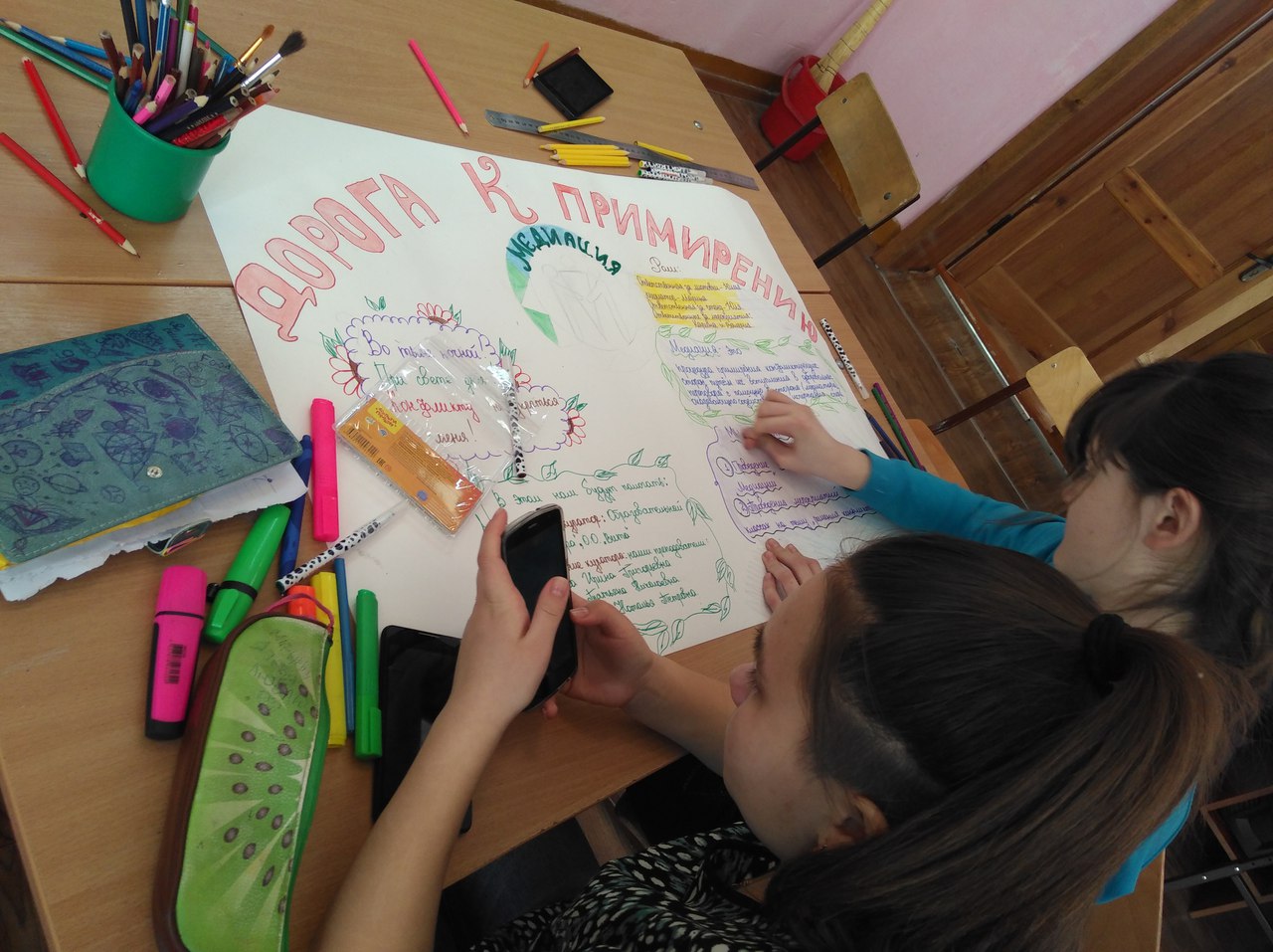 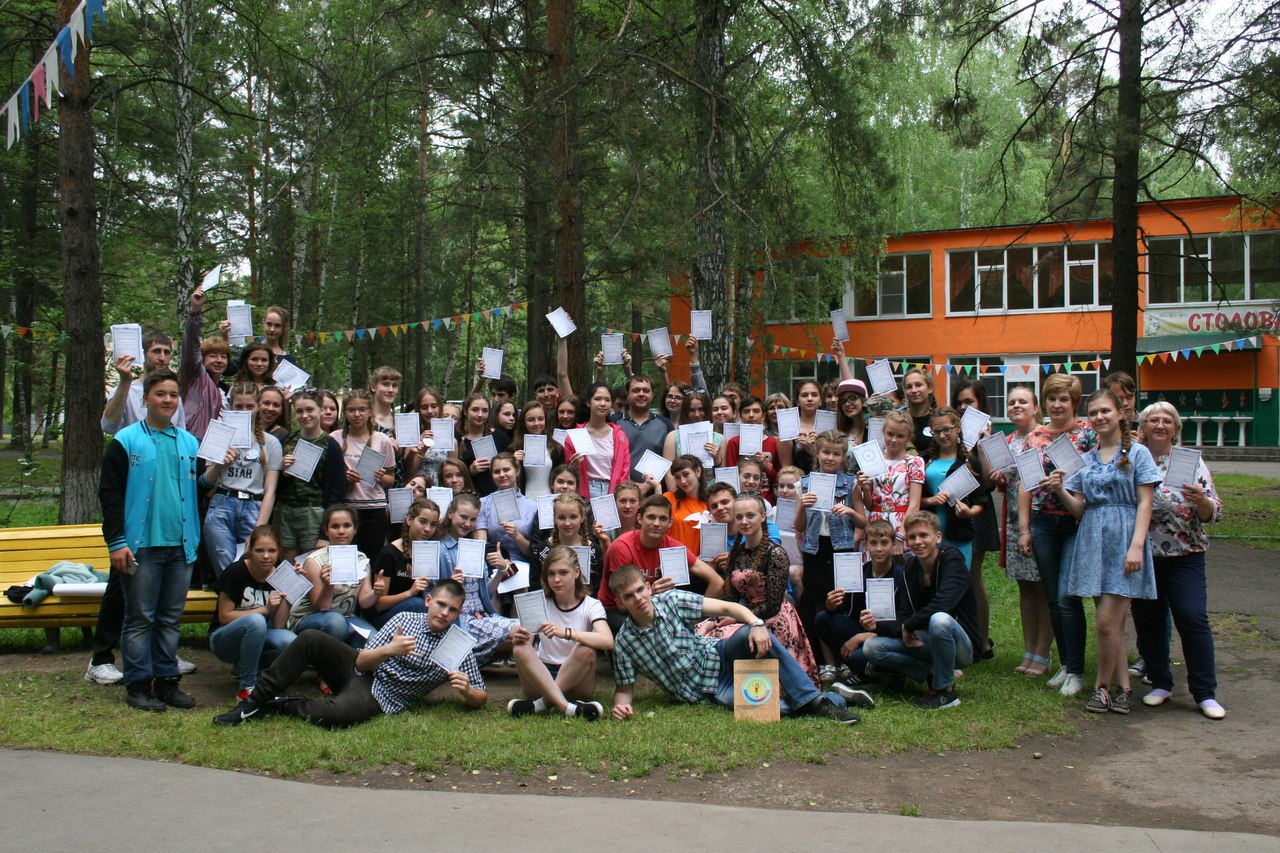 Мы сотрудничаем с:


ВУЗами, ССУЗами и учебными заведениями
отделом опеки и попечительства
отделом образования 
следственным отделом
Комиссией по делам несовершеннолетних и защите их прав
районным судом
общественными организациями
центром социального обслуживания
АНО Образовательный центр профессионального развития «Сфера»
ФКУ Новосибирская воспитательная колония ГУФСИН
Департамент по социальной политике мэрии города Новосибирска
Вы можете обратиться к нам 
по телефону:
225-98-11

или в социальных сетях
http://vk.com/vita_centr

Наш адрес:
630049  г. Новосибирск
ул. Красный проспект, 161/1
Благодарим за внимание!